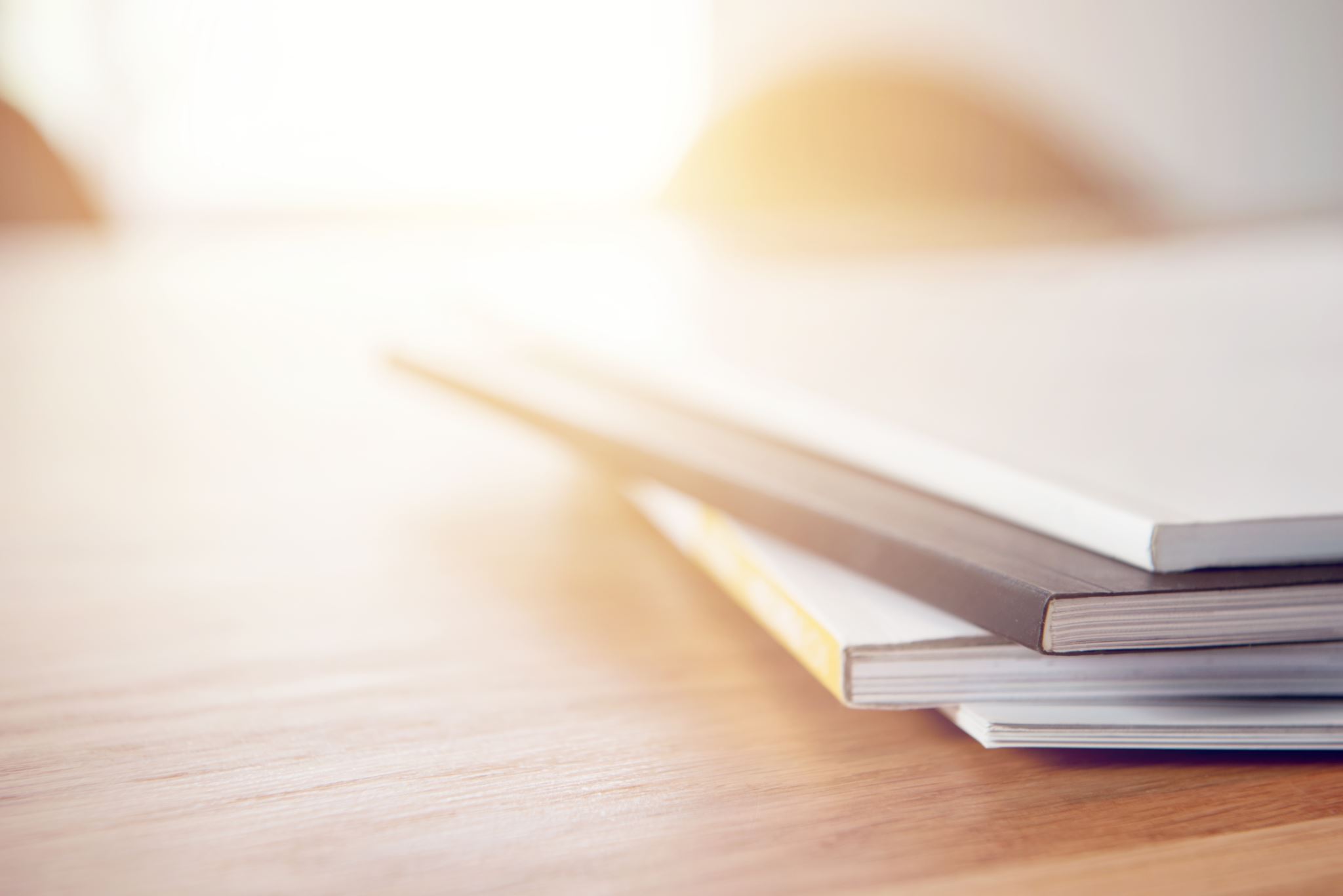 How do I develop a briefing paper to give to legislators?
Logistics
One pager
One pager
Longer brief
Bold Statement about the problem
Subpoints supporting the statement
Highlight request of legislator
Summary statement of more detailed information
Two-three paragraphs giving more detail
Summary of problem, supporting evidence, selected solution, and requested action
Longer brief
Make a bold first assertion: 
”The convoluted Medical Assistance rate structure is costly for the State of Minnesota and providers. A new rate structure will lessen the burden for everyone, including covered Minnesotans. The relatively small cost to build a new rate structure will save everyone time and money in the long run. It is well worth the investment.”
Longer Brief
Follow the bold statement with supporting sub points
“There are more than eight different rates for the same Medical Assistance service”
“Multiple rates require repeated submissions and processing of claims”
“Errors in payment are frequent”
“Administrative waste is estimated to be over $2 million/per year
Longer brief
Longer Brief
Educational details
“Medical Assistance rewards frequency of care rather than quality of care”
“A new rate structure would allow Minnesota to be on the path towards value-based purchasing”
“Value-based purchasing has been put into effect following a rate restructuring in Wisconsin. It is estimated to have saved the state $1 billion over the biennium”
“Value-based purchasing  has demonstrated improved quality and outcome indicators resulting in increased life span and improved quality of life indicators for residents”
Conclusion:
“Medical Assistance’s problematic rate structure has increased cost for providers and Minnesota while lowering the quality of health outcomes. Moving to a new rate structure will allow for a transition to value-based purchasing and result in better health outcomes for Minnesotans. The Minnesota Psychological Association asks that you take a leadership role and introduce legislation that would require rate restructuring for Medical Assistance”